ВЫСТУПЛЕНИЕ
ВОСПИТАТЕЛЯ
  СТРУКТУРНОГО ПОДРАЗДЕЛЕНИЯ «ДЕТСКИЙ САД «РОДНИЧОК»
ГБОУ ООШ № 9
 г.о.НОВОКУЙБЫШЕВСК



АЛЕКСАНДРОВОЙ
ОЛЬГИ АЛЕКСЕЕВНЫ
«Использование нетрадиционного оборудования в физкультурно – оздоровительной работе в детском дошкольном учреждении»
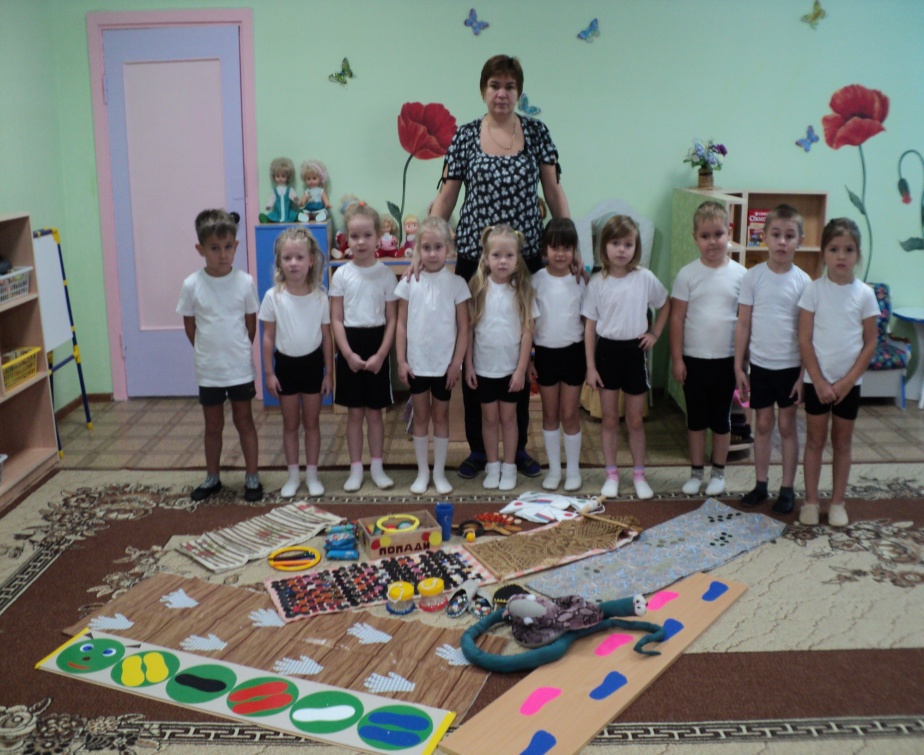 «Здоровье наших детей во многом зависит от постановки физической культуры в детском саду и семье…»                                             Н. М. Амосов.
Проблема
В современном обществе приоритетным становится интеллектуальное развитие ребенка. Дети в большинстве своем испытывают «двигательный дефицит», в результате:
 увеличивается статистическая нагрузка на определенные группы мышц; 
снижается сила и работоспособность мускулатуры; 
 нарушаются функции организма. 
      Поэтому необходимо вести поиск новых подходов для привлечения детей к занятиям физкультурой и спортом, развивая интерес к движению как жизненной потребности быть ловким, сильным, смелым.
Цель: расширять предметно-развивающую среду путём создания нового нестандартного оборудования из бросового материала своими руками, помогающему полноценному развитию детей дошкольного возраста.
Задачи: 
      Мотивировать детей на двигательную активность через использование нетрадиционного оборудования в самостоятельных видах деятельности. 
      Развивать выразительность и красоту движений.  
      Развивать творчество, фантазию при использовании данного оборудования.                               
      Обобщать и распространять опыт работы по созданию и использованию нестандартного оборудования для двигательной среды.
Важным направлением  физкультурно-оздоровительной работы с дошкольниками является правильно организованная  двигательная предметно- пространственная среда. Она должна носить развивающий характер, быть разнообразной, динамичной, трансформируемой. Для этого в нашей группе мы используем нестандартное оборудование, изготовленное своими руками, ведь новое спортивное оборудование – это всегда дополнительный стимул активации физкультурной, оздоровительной работы.
Требования к нестандартному оборудованию

Нестандартное оборудование должно быть : 
Безопасным, 
Максимально эффективным, 
Удобным к применению, 
Компактным, 
Простым в изготовлении,
Эстетическим.
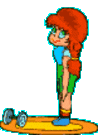 Материалы для изготовления нестандартного оборудования:
Пробки, потолочная плитка, футляры от «киндер-сюрпризов»,   пластиковые  бутылочки, нитки, палочки, проволока, бисер, дощечки, фломастеры, пуговицы, лоскутки ткани и др.
Основные принципы использования нетрадиционного оборудования
Оборудование может быть использовано на физкультурных занятиях и  в самостоятельной двигательной деятельности детей.
Начиная упражнения с оборудованием от самых простых, следует постепенно переходить к более сложным, разнообразить движения.
 Важно чередовать упражнения так, чтобы нагрузка в движениях, идущих друг за другом, не приходилась на одни и те же группы мышц. Полезно использовать дыхательные упражнения на расслабление мышц.
 В процессе выполнения упражнений необходимо внимательно следить за состоянием самочувствия детей, не допускать перегрузок.
Применение нестандартного оборудования
С применением нетрадиционного оборудования:
повышается интерес детей к выполнению основных движений и игр;
способствует формированию физических качеств и двигательных умений детей;
повышается интерес к физкультурным занятиям;
уточняются представления о форме предметов, положении частей, их относительной величине, о цвете предметов; развивать чувство цвета и формы;
развивается у детей наблюдательность, эстетическое восприятие, воображение, зрительную память;
дети в течение всего дня ведут активную двигательную деятельность
Спортивный уголок
Перечень нестандартного оборудования
Перечень нестандартного оборудования
Перечень нестандартного оборудования
Перечень нестандартного оборудования
Перечень нестандартного оборудования
Перечень нестандартного оборудования
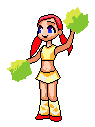 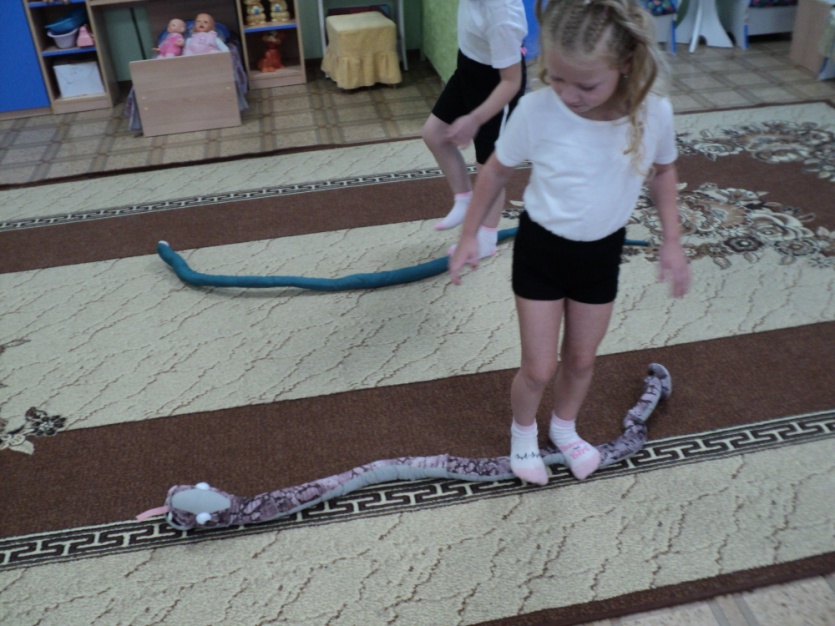 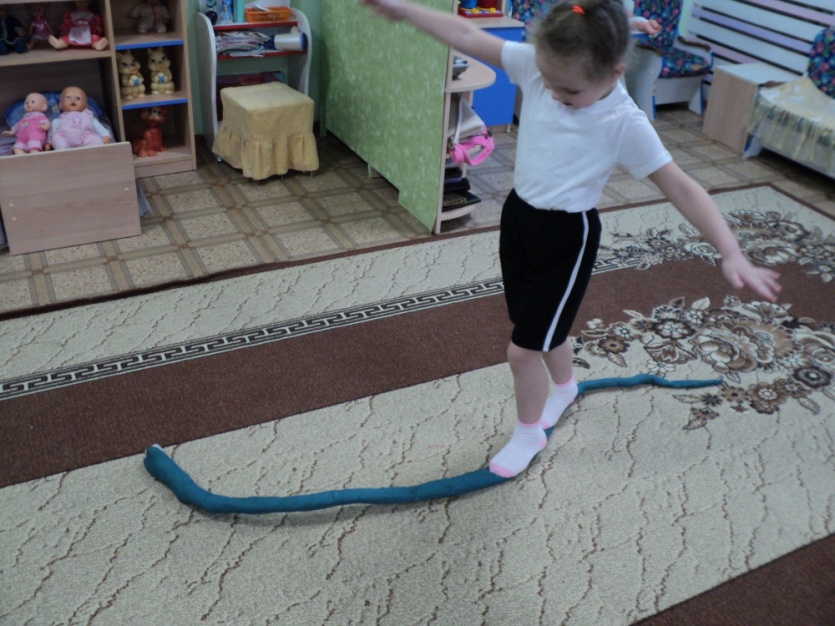 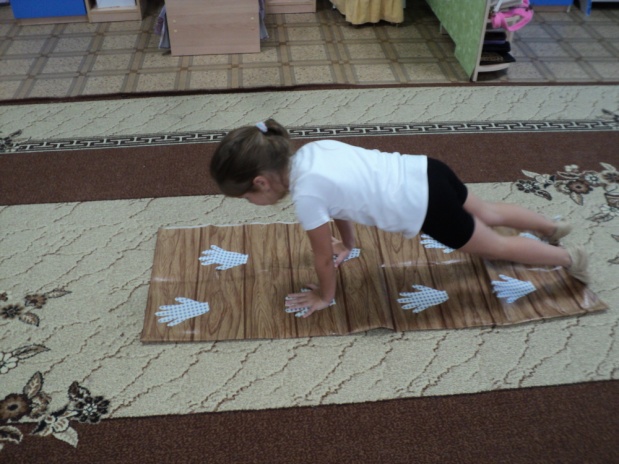 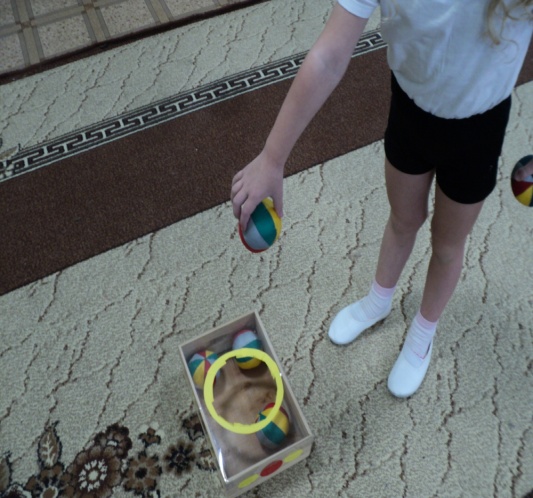 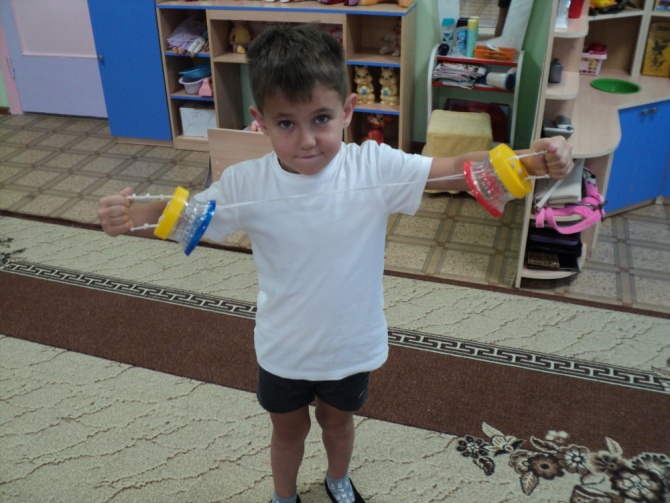 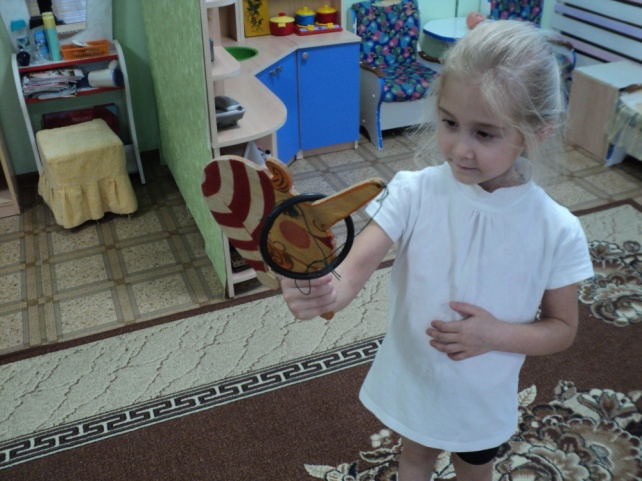 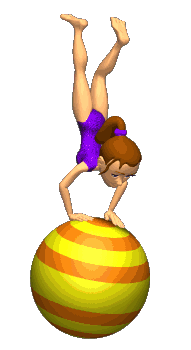 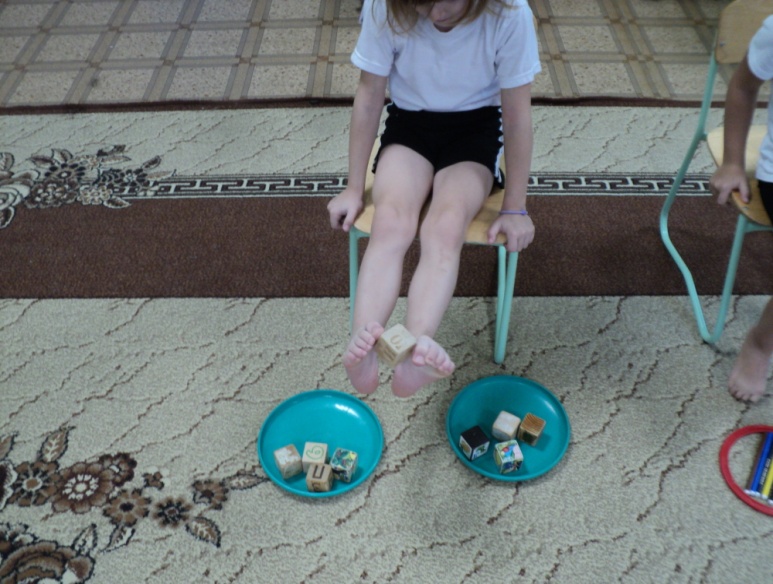 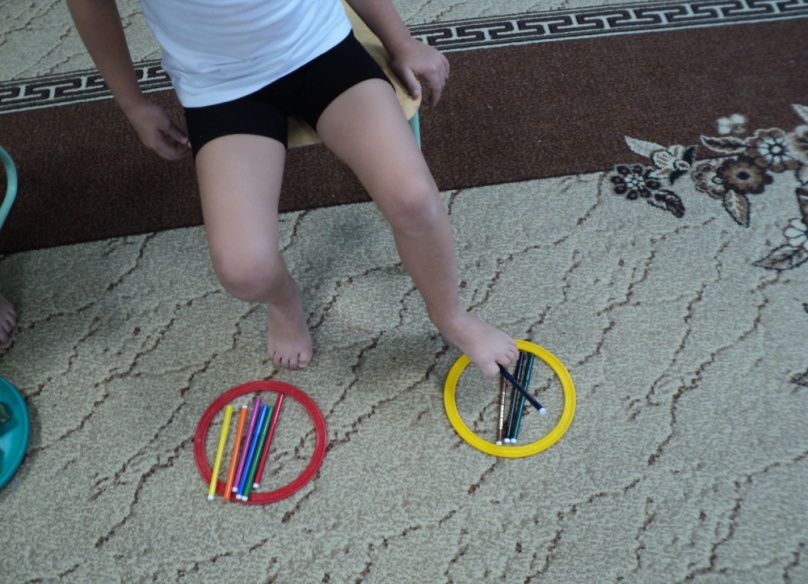 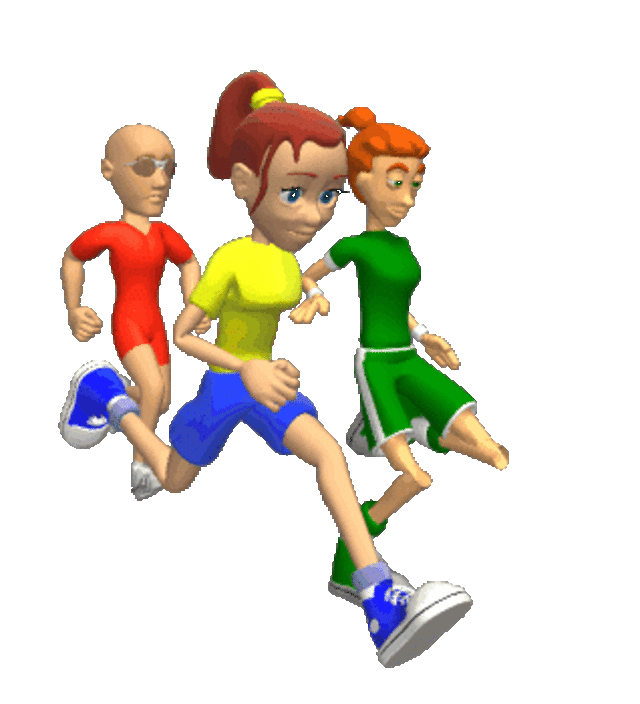 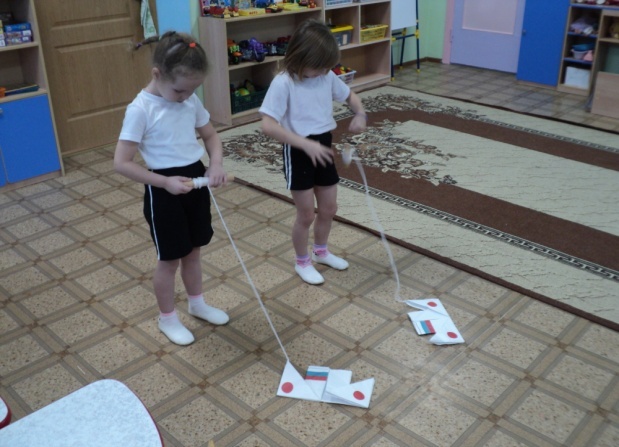 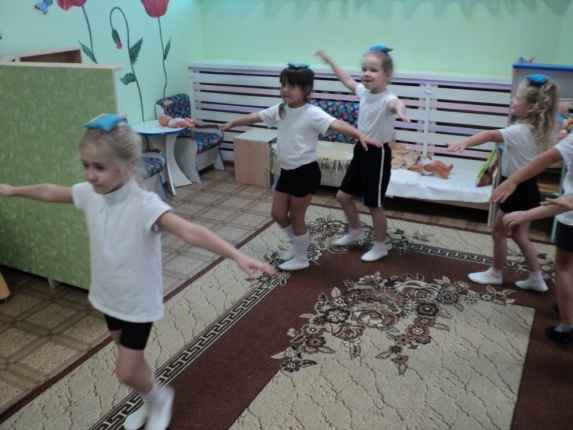 Ожидаемые результаты
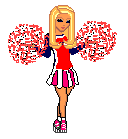 на уровне ребенка:
 Обогащение двигательного опыта; 
Стремление к достижению более высоких спортивных результатов; 
Развитие сноровки, внимания, ловкости,  умения быть в коллективе;
Повышение самооценки; 
Управление своим поведением и деятельностью, способность предвидеть результаты и контролировать их выполнение; 
Бережное обращение с пособиями, применение  их творчески. 
Навыки самостоятельной двигательной активности  при использовании нестандартного оборудования
Ожидаемые результаты
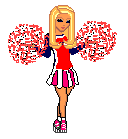 на уровне педагога:
Предложена технология физического и психоэмоционального развития детей с использованием нестандартного оборудования.
Пополнение предметно – развивающей среды группы, путём создания нового нестандартного оборудования, помогающего полноценному физическому развитию детей;
Раскрытие творческого потенциала педагога;
Повышение профессиональной педагогической компетентности (стимулирование к самообразованию);
Обобщение и распространение опыта  работы по использованию нестандартного оборудования для двигательной среды.
Мотивация  педагогического  коллектива  на использование нестандартного оборудования в работе с детьми;
Перспективы на дальнейшую работу
Распространение опыта применения нестандартного оборудования «Движение с увлечением»
Продолжить работу по формированию двигательной активности детей с использованием нестандартного оборудования;
Продолжить оснащать физкультурный уголок, а также физкультурный зал нестандартным оборудованием в соответствии с возрастными особенностями детей; 
Провести конкурс среди педагогов на лучшее нестандартное оборудование для развития физических качеств. Конкурс поможет педагогам поверить в свои силы, открыть таланты и увидеть как просто и не дорого возможно пополнить физкультурный уголок своей группы, украсив и разнообразив развивающую среду;
Провести конкурс рисунков детей старшего и подготовительного возраста  на тему  «Я люблю двигаться»;
Провести «День  здоровья» в летний оздоровительный период.
Спасибо за внимание!
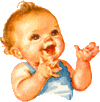 Информационные ресурсы
Воронцова О. Как сделать занятия физкультурой интереснее. // Здоровье дошкольника №2 – С. 14. – 2011 г.
Мокина Е. Материалы и оборудование своими руками. // Здоровье дошкольника №5 – С. 21. – 2011г.
Подольская Е. Суставная гимнастика для дошкольников. // Здоровье дошкольника №3 – С.16. – 2011г.
Горелова С. Сюжетно – игровые физкультурные досуги. // Здоровье дошкольника №5 – С.39. -  2011г.
Федоренко Н. «Сказка про Лень» сюжетно – познавательное физкультурное занятие для детей младшего возраста. // Здоровье дошкольника №1.-С.16. – 2012г.
Исса О.Ф., Рютина Л.Т. Оптимизация двигательной активности детей старшего дошкольного возраста в сюжетно – тематических физкультурных занятиях. // Научно – практический журнал «Инструктор по физкультуре» №2 – С.30. – 2008г.
Информационные ресурсы
Прищепа С.С. Этапы педагогического взаимодействия детского сада и семьи в физическом воспитании дошкольников. // Научно – практический журнал «Инструктор по физкультуре» №2 – С.99. – 2008г.
Иванова Т.В. Система работы по формированию здорового образа жизни. Младшая группа. / - Волгоград. ИТД – Корифей – 96 с. – 2000г.
Давыдова О.И., Майер А.А., Богославец Л.Г. Проекты в работе с семьей. Методическое пособие. – М.: ТЦ Сфера 2012 – 128с. (Библиотека журнала «Управление ДОУ»)
Казина О.Б. Роль родителей в физическом оздоровлении дошкольников. // Научно – практический журнал «Инструктор по физкультуре» №3 – С.72. – 2010г.
Малых Н.А. Нетрадиционные пособия для развития координации детей!//
Практический журнал «Воспитатель ДОУ» №8 – С.33. – 2012г.